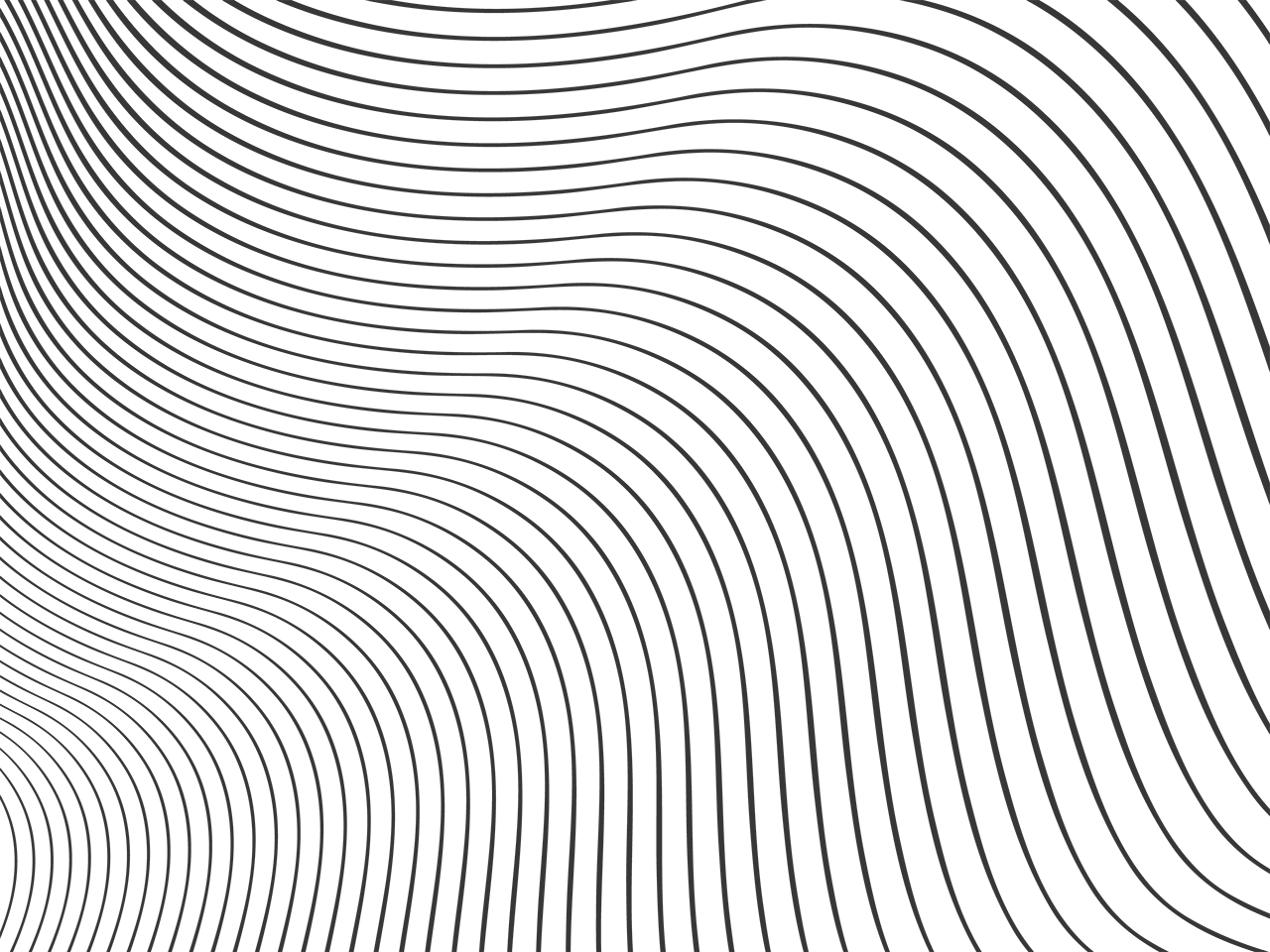 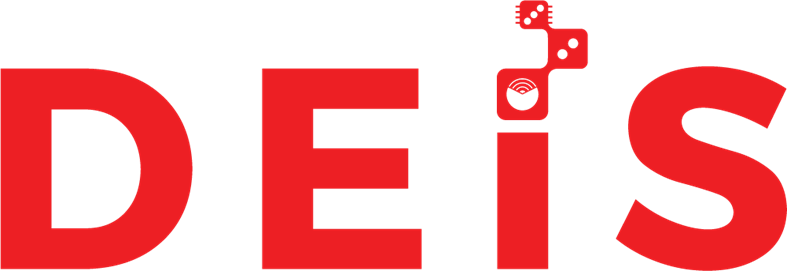 DISTRIBUTED, EMBEDDED AND INTELLIGENT SYSTEMS
NAME                                PHOTOname@cs.aau.dk
Phone: 9940 xxxx
Department of Computer Science
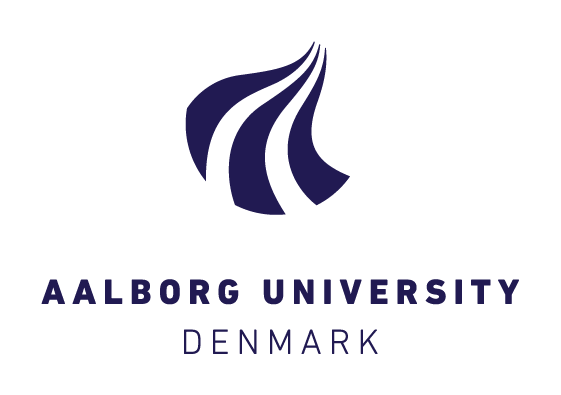